ESCUELA Y COMUNIDAD
Natalia Elizabeth  Ramírez
Valeria Torres Gutiérrez
Valeria Karely Zamarripa Garza
ABORDAJES REALIZADOS, OBSERVACIONES PENDIENTES
La relación entre el centro educativo y la comunidad parece estar de moda. Se hace presente en las producciones teóricas, en las investigaciones sobre su incidencia en los aprendizajes y en las variadas experiencias de intervención orientadas a su fortalecimiento
La temática de la relación entre la escuela y la comunidad se inscribe dentro del área más amplia del contexto social de la educación o de la relación entre educación y sociedad.
A nuestro entender estas aproximaciones específicas pueden englobarse en tres grandes tipos de enfoques: aquellos que entienden la relación escuela - comunidad como situación de encuentro en el niño de su contexto sociocultural con la propuesta escolar; aquellos que atienden a las relaciones entre escuela y comunidad como una relación de interacción entre referentes educativos, por ejemplo, entre docentes y familiares; y aquellos que definen la escuela como un actor comunitario
El encuentro o desencuentro entre el contexto sociocultural de la comunidad y la escuela que experimenta cada niño o niña escolarizada puede resultar, según sea consistente o no, en el éxito o el fracaso educativo.
La relación entre escuela y comunidad no es una situación a resolver en última instancia por el educando, sino un tipo de vínculo entre referentes educativos, ya sea entre personas, docentes y familiares, o entre instituciones, familia y escuela. 
La frecuencia y tipo de actividades de encuentro familia – escuela, las expectativas positivas mutuas y el tipo de vínculo entre escuela y comunidad en sentido amplio están asociados, junto a otros factores de índole organizacional, con el logro de los aprendizajes escolares. (Edmonds, 1979; Lee, Bryck & Smith, 1993)
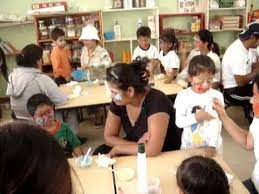 En algunas propuestas desde la concepción de las redes sociales se ha entendido que tanto la familia como la escuela pertenecen, junto a otras organizaciones sociales, a una comunidad concebida como una red de relaciones. 
Los abordajes realizados tanto en el marco de la investigación como de la intervención socioeducativa han aportado elementos sobre la incidencia de la familia y la escuela en los aprendizajes y diversas apreciaciones sobre cómo debiera ser la relación entre la escuela y la comunidad.
relación
socialización barrial y propuesta
 		escolar
grupos de maestros
características de los
niños
amplitud de funciones escolares
turnos
tipo de contacto organizaciones -barrio
criterios de evaluación de desempeño
prioridad
entre aprendizajes metodologías y evaluación
EL ESQUEMA DE AUTOOBSERVACIÓN DE LA ESCUELA:
La auto observación de la escuela, una observación de la comunidad:
Los sistemas complejos no se “adaptan” ni se orientan en forma puntual al entorno, sino de forma estructural. Su estructura y todo lo que producen está de tal forma para poder distinguir lo propio del sistema del entorno (Luhmann, 1991; Luhmann y De Georgi, 1993)
Las técnicas de investigación utilizadas para la producción de la información que fue la observación, especialmente en la modalidad de observación participante. 
Las diferencias que conforman los esquemas de autoobservación no se presentan en forma aleatoria, sino que estaban ordenadas de tal forma que permitiera a la organización manipular la complejidad del entorno.